Role of Edge Plasma Instabilities in Dynamical Evolution of the Pedestal in the HL-2A Tokamak
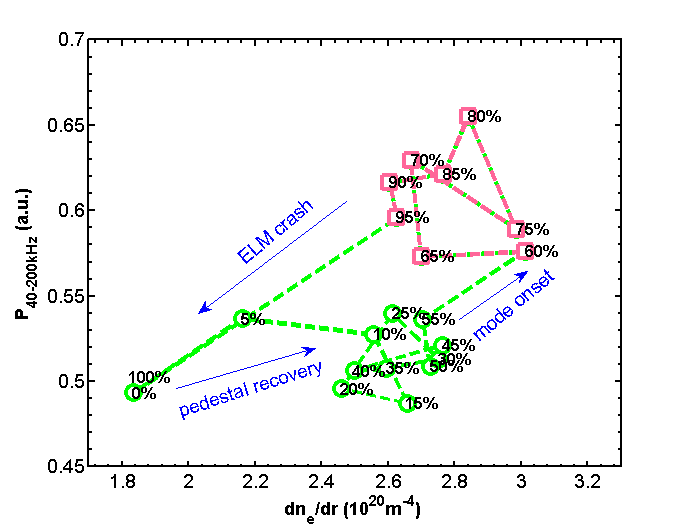 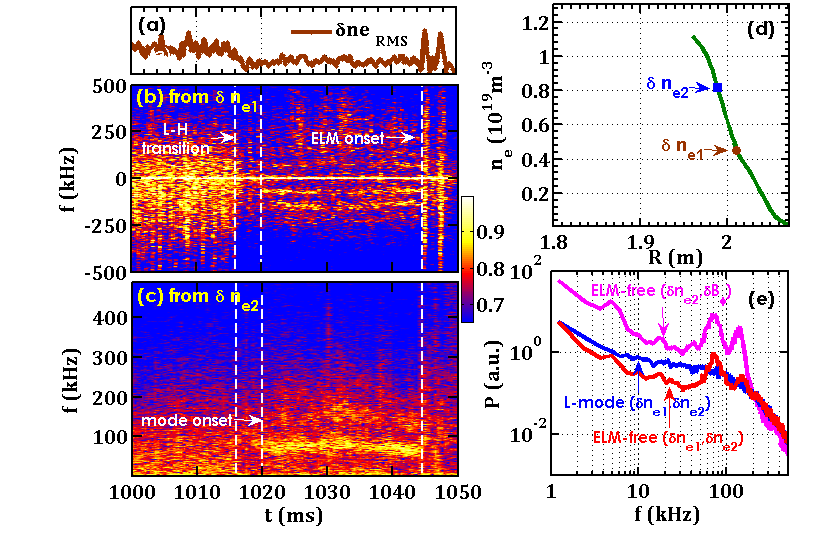 Mode also observed during inter-ELMs
Mode intensity vs. pedestal ne gradient
Pedestal instabilities prior to the 1st ELM and during inter-ELMs
 A quasi-coherent mode with frequency range of  50-100 kHz in pedestal region
 Probed by reflectometry in pedestal region, electromagnetic mode
n =7 (counter current direction), kθ ~ 0.43 cm-1(Electron diamagnetic direction)
 Mode excitation is related to the saturation of the pedestal